UPDATE :Disorders of Gut-Brain Interaction(DGBI)
Dr. Heather Boudreau MD FRCPC
Sept 6th 2023
Pan-Northern Clinical Rounds
Disclosure of Affiliations, Financial and In-kind Support
Affiliations:
Speaker: Takeda, Abbvie, Janssen
Research: PI for Sudbury site of new probiotic for IBS – Nestle
Advisory Boards: Fresenius Kabi
Financial Support: Sudbury MD LEG
OBJECTIVES
What are Disorders of Gut-Brain Interaction (DGBI)?
Acknowledge the huge unknowns in the world of DGBI
Update in Functional Dyspepsia
Update in Irritable Bowel Syndrome
Update in Chronic Constipation
How to approach these disorders with the patient
What about Diet?
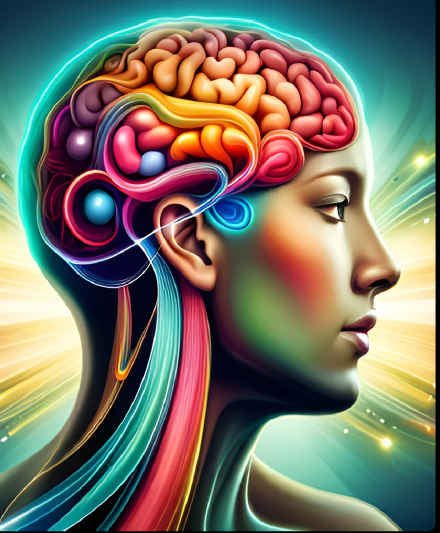 What are Disorders of Gut-Brain Interaction?
Formerly called ‘Functional Disorders’
‘Symptom Clusters’ with limited findings on diagnostic tests
Caused by:
altered motility
visceral hypersensitivity
changes in the epithelial barrier of the gut
mucosal immune dysfunction
microbiome disturbance
Gut- CNS neural processing
FUNCTIONAL DYSPEPSIA
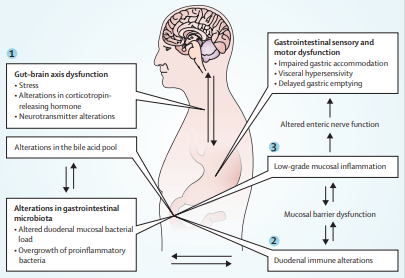 DYSPEPSIA
‘My food won’t digest’ 
‘I always feel a fist or ball in my stomach after eating’
Pain referred to the gastroduodenal area
80% will not have a structural cause ‘Functional Dyspepsia’
Not:
Dysphagia
Heartburn
Pain radiating to the back
…
‘It burns after I eat’
FUNCTIONAL DYSPEPSIA (FD)
‘My food won’t digest’ 
‘I always feel a fist or ball in my stomach after eating’
‘It burns after I eat’
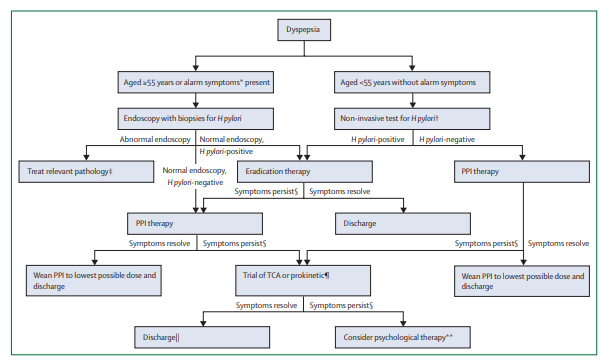 Ford et al. Lancet. 2020.
New onset over age 60 – Endoscopy to rule out Upper GI neoplasia
Under age 60 – non-invasive test for H.pylori, treat if positive (Strong evidence)
Empiric therapy with PPI
Patients with PPI failure can trial:
A prokinetic
Tricyclic antidepressant
Patient’s who fail pharmacologic therapy should be offered psychologic therapy
Motility studies only suggested for patients with symptoms suggestive of gastroparesis
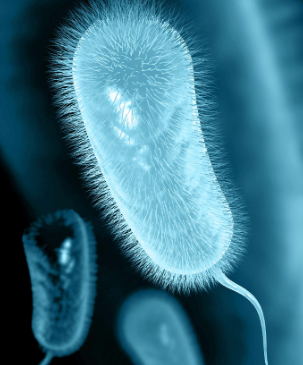 H.Pylori
H.pylori serology – can be positive forever!
ONCE TREATED YOU CANNOT ORDER SEROLOGY!
Other diagnostic options:
Gastroscopy with gastric biopsies
Stool Antigen (LifeLabs will do, costs ~189$)
Urea breath test (Paused during COVID, also $$)
Why PPIs in FD?
We don’t understand pathophysiology
Some evidence of delayed duodenal clearance of acid or duodenal hypersensitivity to gastric acid
In addition to other motility, inflammatory, bacterial causes likely
Evidence is for once daily use
If insufficient can increase to twice daily
When improved try to reduce to lowest effective dose
Ford et al. Lancet. 2020.
What about Prokinetics?
Some not available in Canada (Cisapride, Acotiamide)
Buspirone (5-HT-1A agonist) – causes fundal relaxation
Start 5mg HS, work up to 10-15mg TID
Ford et al. Lancet. 2020.
Other Treatment Options
Tricyclics (Amitryptilene, Imipramine)
Start at 10-25mg HS, titrate up to 50mg HS
Dry mouth, drowsiness most common side effects
SSRIs – evidence not great
Mirtazapine – 15mg up to 30mg HS – may have some effect
Cognitive Behavioural Therapy or Hypnotherapy
Ford et al. Lancet. 2020.
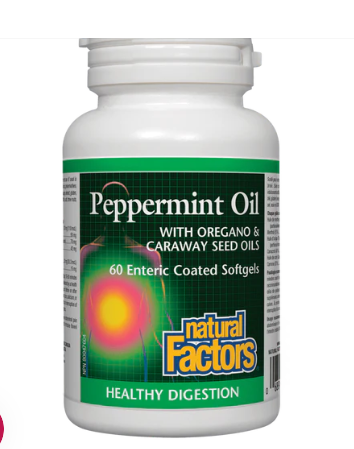 Complementary & Alternative Options
Some small scale evidence
Peppermint Oil + Caraway Oil
Shown to reduce hyperalgesia, have antispasmodic and promotility effects
Can cause heartburn
Can also take as tea
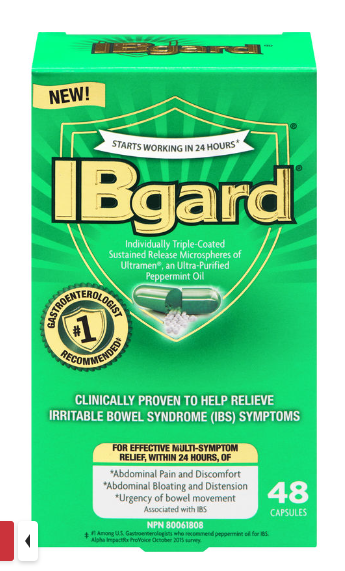 Ford et al. Lancet. 2020.
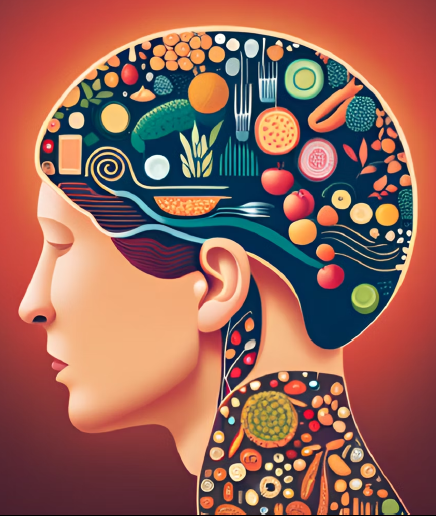 What about Diet?
No evidence
Some overlap with non-gluten wheat sensitivity
Some evidence that wheat proteins can induce inflammation
Some overlap with IBS and can employ a low FODMAP1diet
Ford et al. Lancet. 2020.
Zevallos VF. et al. Gut. 2023
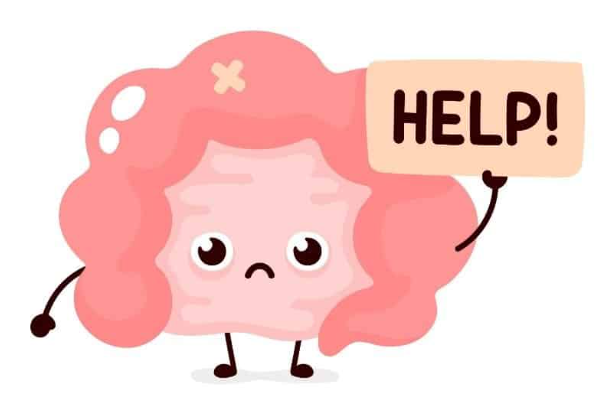 IRRITABLE BOWEL SYNDROME(IBS)
Rome IV Criteria for IBS
Recurrent abdominal pain
at least 1 day/week (on average) in the last 3 months
associated with ≥ 2 of the following:
Related to defecation
Associated with a change in frequency of stool
Associated with a change in form (appearance) of stool
Criteria fulfilled for the last 3 months with symptom onset at least 6 months prior to diagnosis
Lacy BE, Mearin FC,  et al. Gastroenterology 2016; 150: 1393-1407
IBS – PEARLS
Positive diagnosis is important ‘You have IBS’
It is not ‘in your head’, 
We DO know what is causing it but in 2023, there is no one miraculous pill to fix it
Supportive listening, acknowledge how much it affects their quality of life

Previous negative investigations? Less than 5% of them will ever have a new organic diagnosis in the future
El-Serag HB, Pilgrim P, Schoenfeld P. Systemic review: natural history of irritable bowel syndrome. Aliment Pharmacol Ther. 2004;19(8):861-870
PATIENT APROACH –the 5 E’s
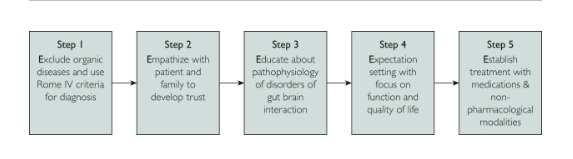 Tome J et al. Mayo Clinic Proceedings. 2023. 98(3)
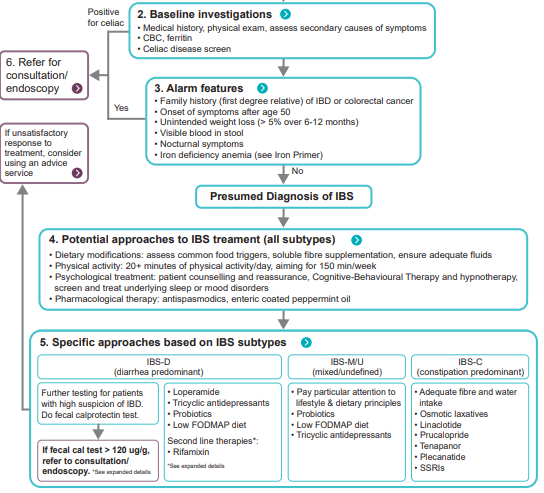 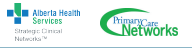 IBS - Management
Non pharmacologic therapy
Exercise – increases well-being, reduces pain receptor sensitivity
Mindfulness – coping strategies
Sleep
Complementary Therapies
Peppermint Oil Capsules – good for spasm, TID prn
Curcumin 1g BID – likely some benefit, studies small, not statistically significant
Soluble Fibre (e.g. Metamucil)
Better in diarrhea
Start low, go slow – aim is extra 10g a day to see effect (~ 3 TBSP daily!)
Explain the reasoning, start at 1tsp daily and slowly titrate up
IBS – D: Management
Scheduled Loperamide (eg. 2mg with meals)
Anti-spasmodics
Hyoscine (Buscopan) 
Trimebutine (Modulon) 
Pinaverium (Dicetel) 
Dicyclomine (Bentylol)
Motility reducers
Eluxadoline (Viberzi) 100mg PO BID (avoid if CCY or hx of pancreatitis)
Neuromodulators
Tricyclic Antidepressants (Amitriptyline, Imipramine)
Antibiotics
Rifaximin 550mg PO TID x 14 days
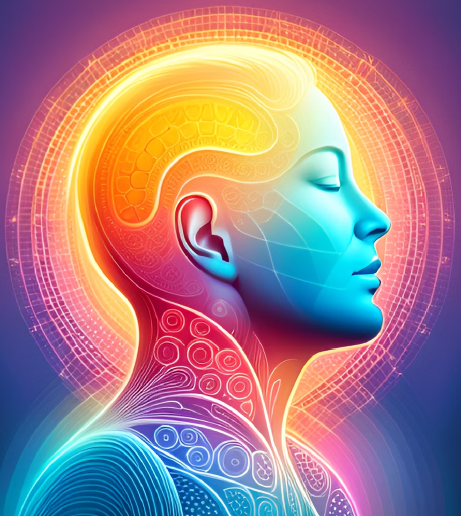 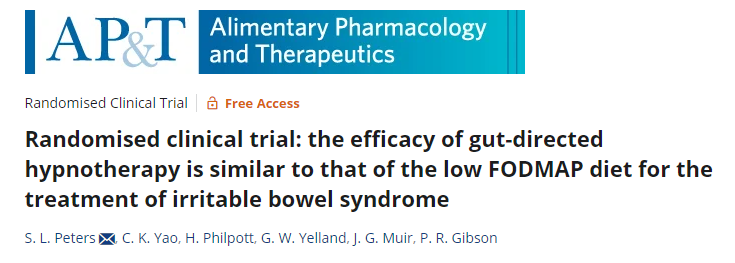 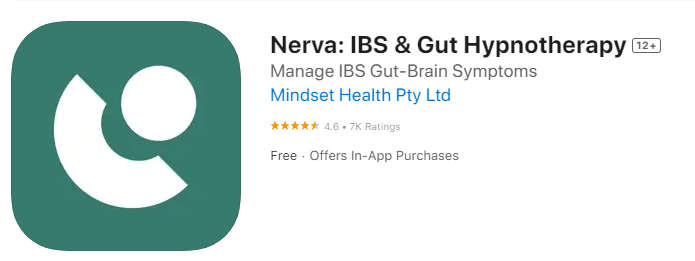 CHRONIC CONSTIPATION (CIC)&CONSTIPATION-PREDOMINANT IBS (IBS-C)
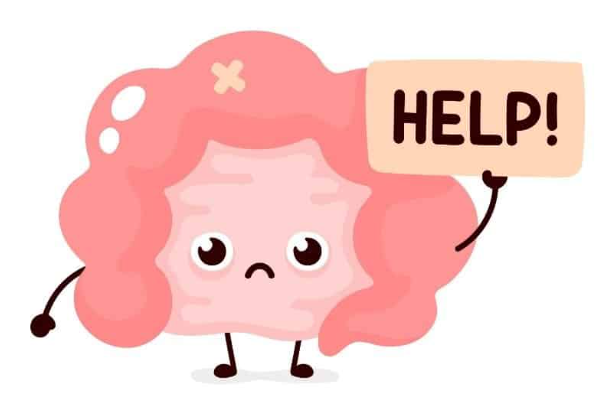 They exist on a continuum
CIC
IBS-C
Low Abdominal Pain
High Abdominal Pain
Pain is an important therapeutic target to manage
[Speaker Notes: CIC and IBS-C are often thought of as a continuum of constipation, with CIC on the lower range of abdominal pain and IBS-C associated with greater abdominal pain. Pain, therefore, becomes an important target when managing patients with constipation]
1st Line Approaches - CONSTIPATION
Bowel hygiene
Sit quietly after a meal or coffee
When you get the urge, go immediately
Daily exercise
Regular hydration 
Dietary laxatives
Prunes, Grapes, Coconut, Pineapple
Osmotic Laxatives
PEG3350, Lactulose
NEW PHARMACOLOGIC APPROACHES
Guanylate Cyclase C Activator – Increases cGMP levels
Linaclotide (Constella) 72ug, 145ug, 290ug daily on empty stomach
Plecanatide (Trulance) 3mg once daily with or without food

NH3 inhibitor
Tenapanor (IBSrela) 50mg BID
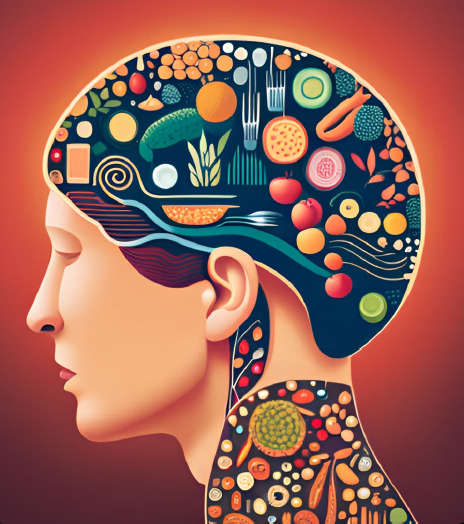 What about diet?
Many unknowns
Did you know that some proteins in wheat (ex. Amylase trypsin inhibitors) can induce a form of MS in mice by upregulating the immune system?
Low FODMAPS diet is still the gold standard
Access to a dietician/support is key if available:
https://ibsnutrition.com
www.katescarlata.com
thetummyclinic.ca
Zevallos VF. et al. Gut. 2023
RECAP
What are Disorders of Gut-Brain Interaction (DGBI)?
Acknowledge the huge unknowns in the world of DGBI
Update in Functional Dyspepsia
Update in Irritable Bowel Syndrome
Update in Chronic Constipation
What about Diet?
Questions?